Основные итоги 
социально-экономического развития города Кемерово за 2022 год
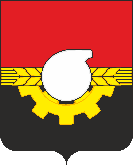 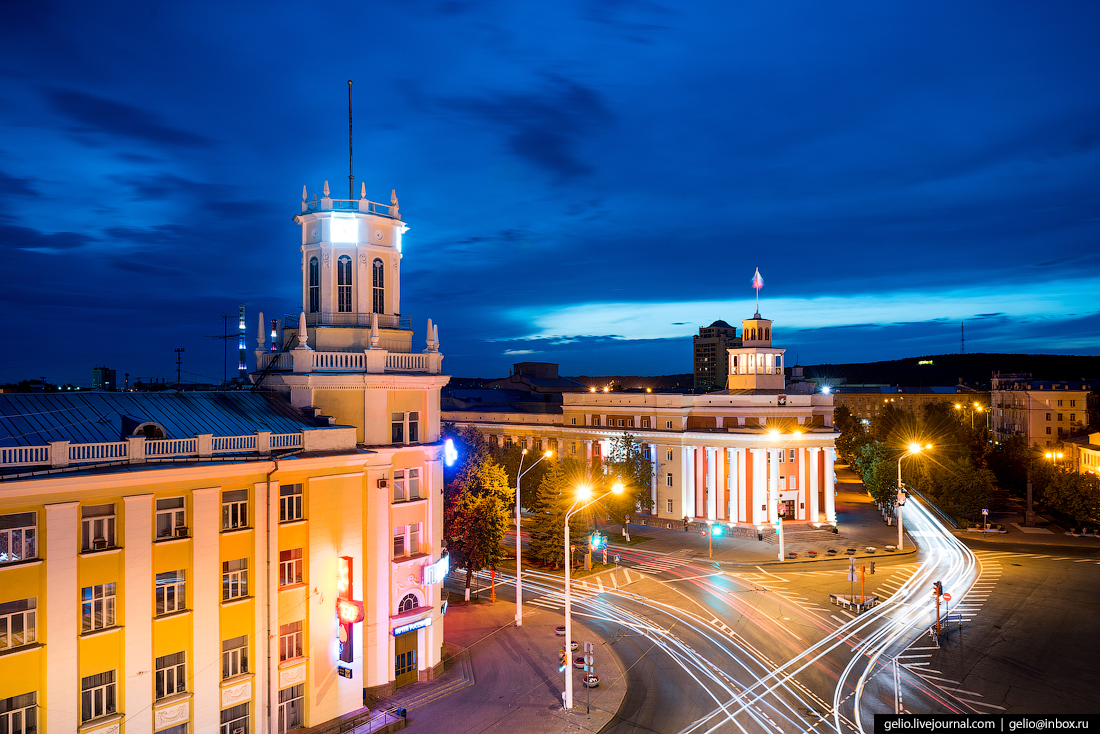 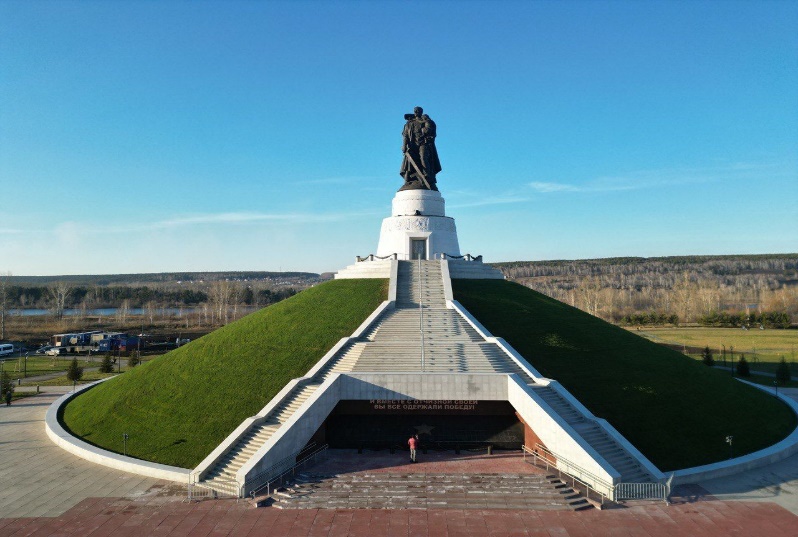 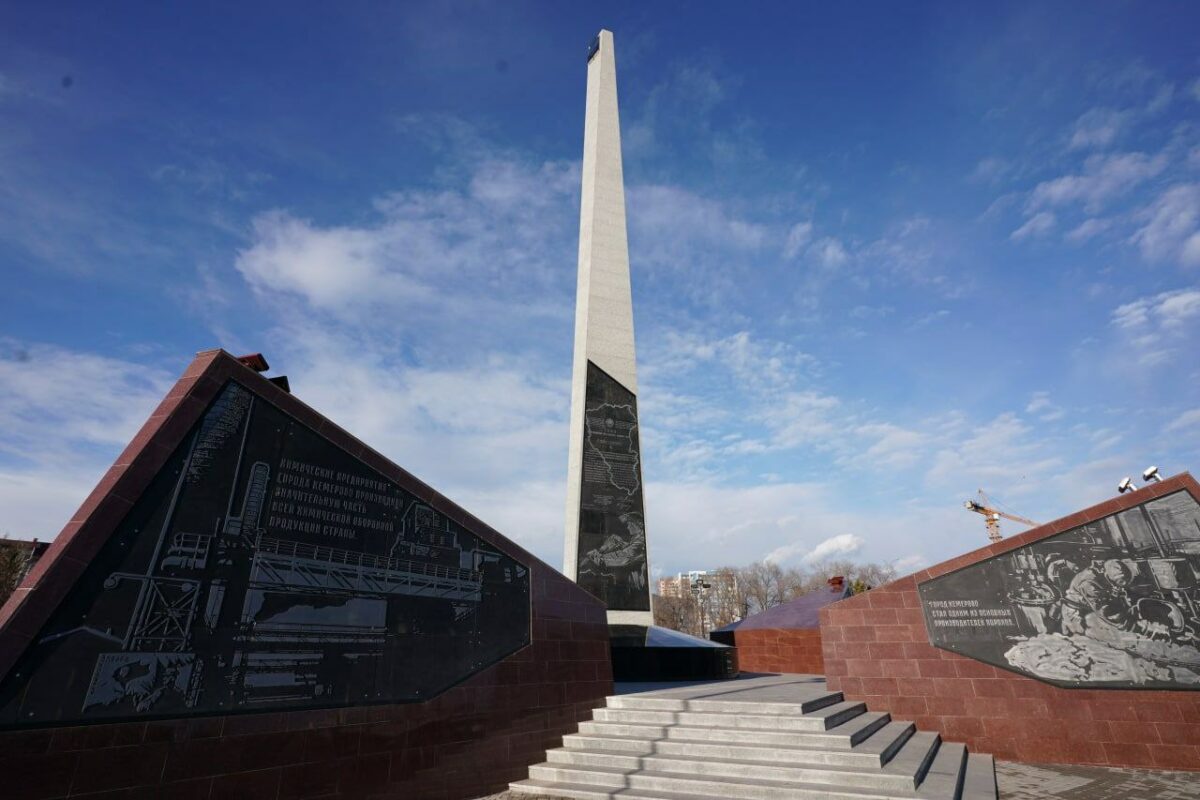 ПРОМЫШЛЕННОЕ ПРОИЗВОДСТВО
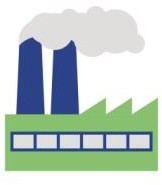 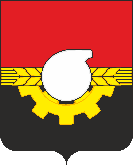 Кемеровский городской округ
ИНДЕКСЫ ПРОИЗВОДСТВА
по видам экономической деятельности
ИНДЕКС ПРОМЫШЛЕННОГО ПРОИЗВОДСТВА
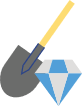 32,0 %
ДОБЫЧА ПОЛЕЗНЫХ ИСКОПАЕМЫХ
91,6 %
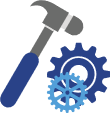 ОБРАБАТЫВАЮЩИЕ ПРОИЗВОДСТВА
ОБЕСПЕЧЕНИЕ ЭЛЕКТРИЧЕСКОЙ ЭНЕРГИЕЙ, ГАЗОМ И ПАРОМ; КОНДИЦИОНИРОВАНИЕ ВОЗДУХА
99,3 %
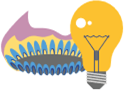 ВОДОСНАБЖЕНИЕ; ВОДООТВЕДЕНИЕ, ОРГАНИЗАЦИЯ СБОРА И
УТИЛИЗАЦИИ ОТХОДОВ,
ДЕЯТЕЛЬНОСТЬ ПО ЛИКВИДАЦИИ
ЗАГРЯЗНЕНИЙ
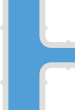 94,4 %
ПРОМЫШЛЕННОЕ ПРОИЗВОДСТВО
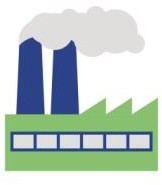 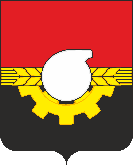 Кемеровский городской округ
ОБЪЕМ ОТГРУЖЕННОЙ ПРОМЫШЛЕННОЙ ПРОДУКЦИИ, млрд. рублей
рост на 4,1 %
ПРОМЫШЛЕННОЕ ПРОИЗВОДСТВО
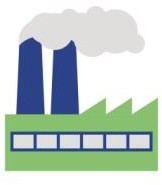 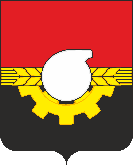 Кемеровский городской округ
Обрабатывающие производства
Добыча полезных ископаемых
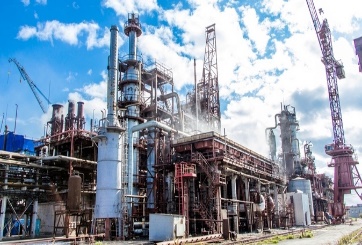 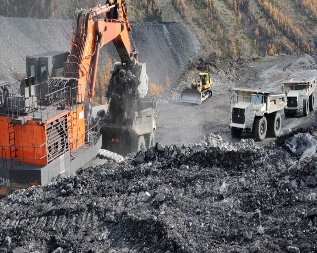 5 132,8 млн. рублей 
(86,2 % к 2021 году)
207 724,1 млн. рублей 
(107,0 % к 2021 году)
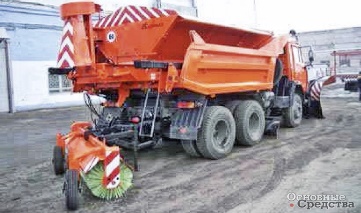 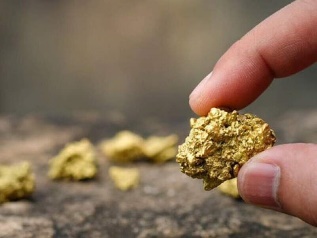 Обеспечение электрической энергией, газом и паром; кондиционирование воздуха
Водоснабжение; водоотведение, организация сбора и утилизация отходов, деятельность по ликвидации загрязнений
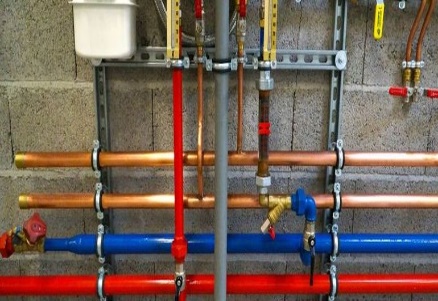 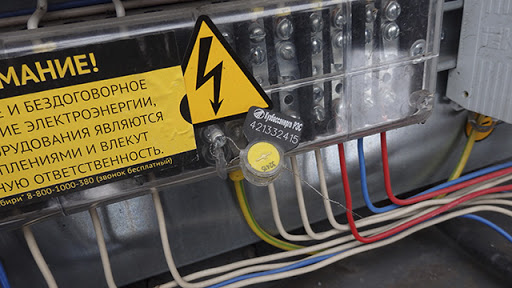 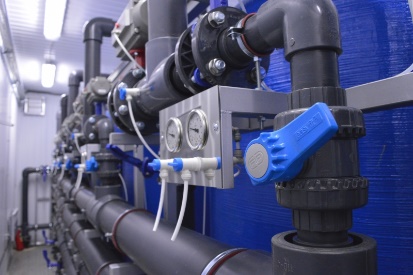 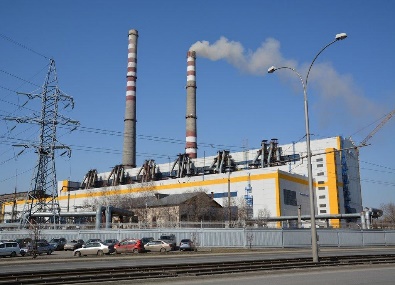 36 463,2 млн. рублей 
(116,5 % к 2021 году)
9 012,4 млн. рублей 
(106,8 % к 9 месяцам 2021 года)
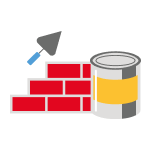 СТРОИТЕЛЬНАЯ ДЕЯТЕЛЬНОСТЬ
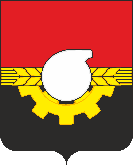 Кемеровский городской округ
ОБЪЕМ РАБОТ ПО ВИДУ ДЕЯТЕЛЬНОСТИ
«СТРОИТЕЛЬСТВО»
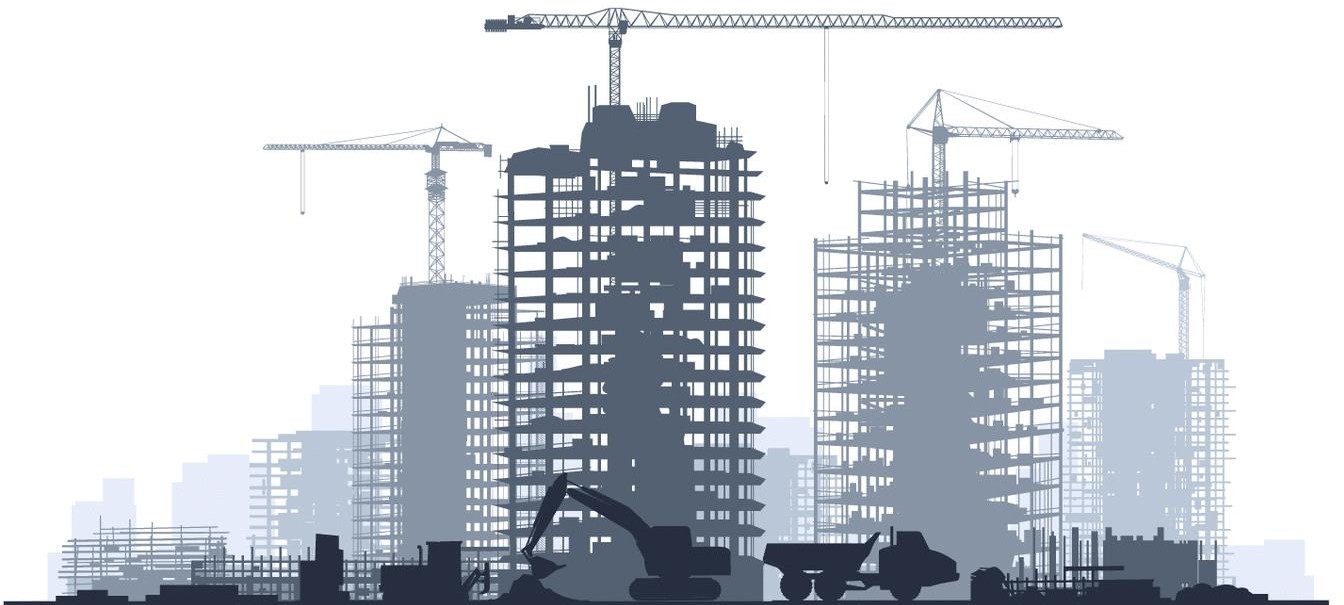 СТРОИТЕЛЬНАЯ ДЕЯТЕЛЬНОСТЬ
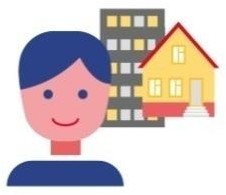 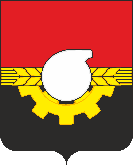 Кемеровский городской округ
ВВОД В ДЕЙСТВИЕ ЖИЛЫХ ДОМОВ
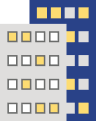 280,3 тыс м2
(117,6 % к 2021 году)
 4 692 квартиры
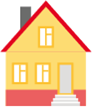 65,3 тыс м2
(       175,1 % к 2021 году)
319 индивидуальных домов
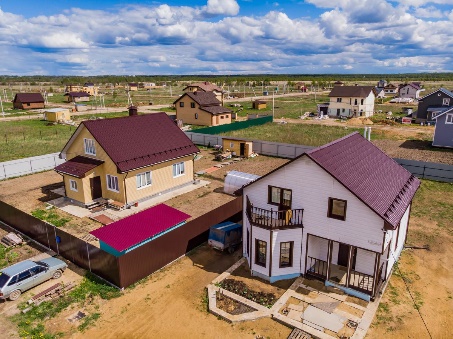 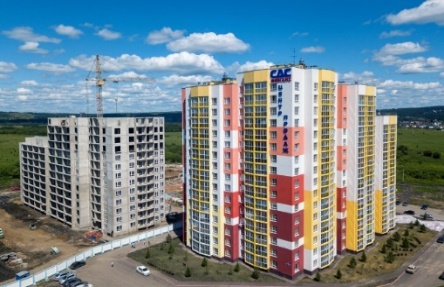 РЫНОК ТОВАРОВ И УСЛУГ
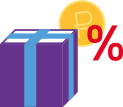 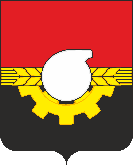 Кемеровский городской округ
Структура и объемы  рынка товаров и услуг                      в 2022 году
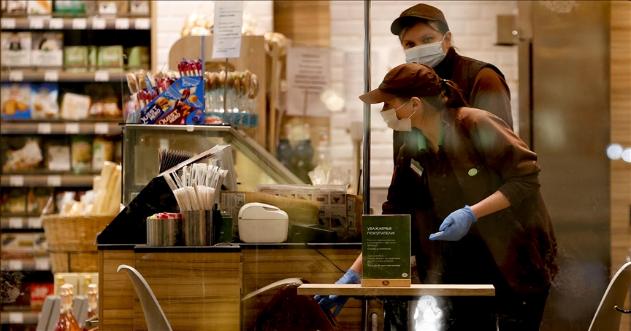 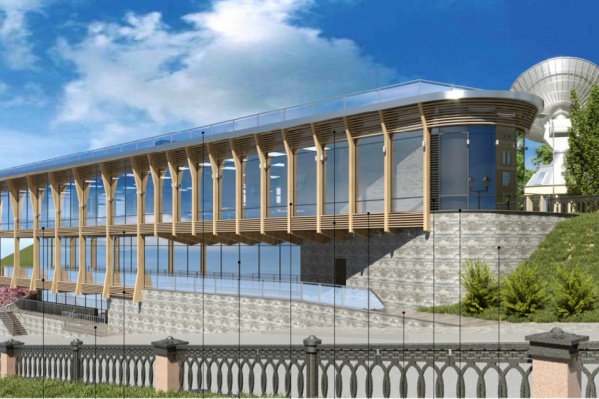 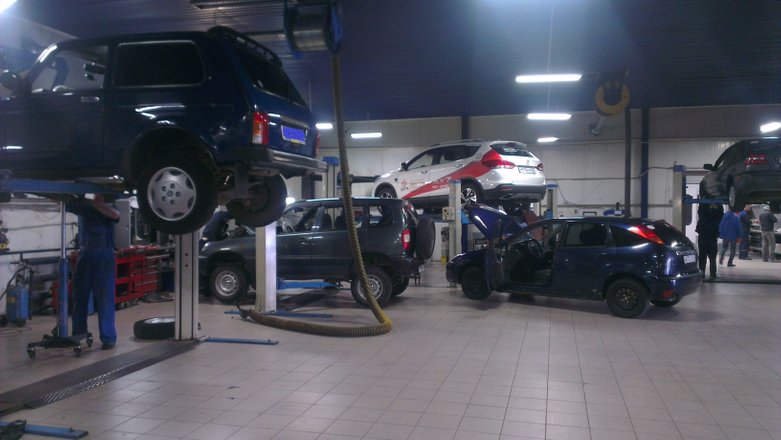 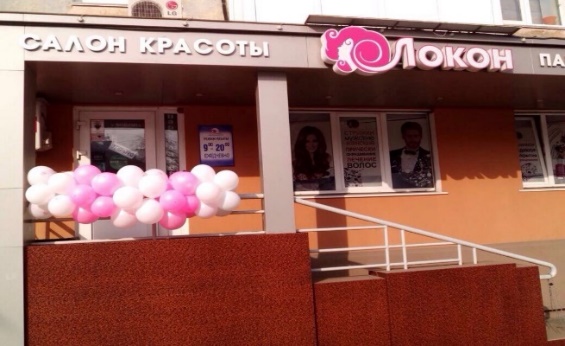 РЫНОК ТОВАРОВ И УСЛУГ
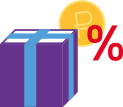 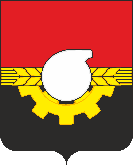 Кемеровский городской округ
ОБОРОТ РОЗНИЧНОЙ ТОРГОВЛИ
2022 год
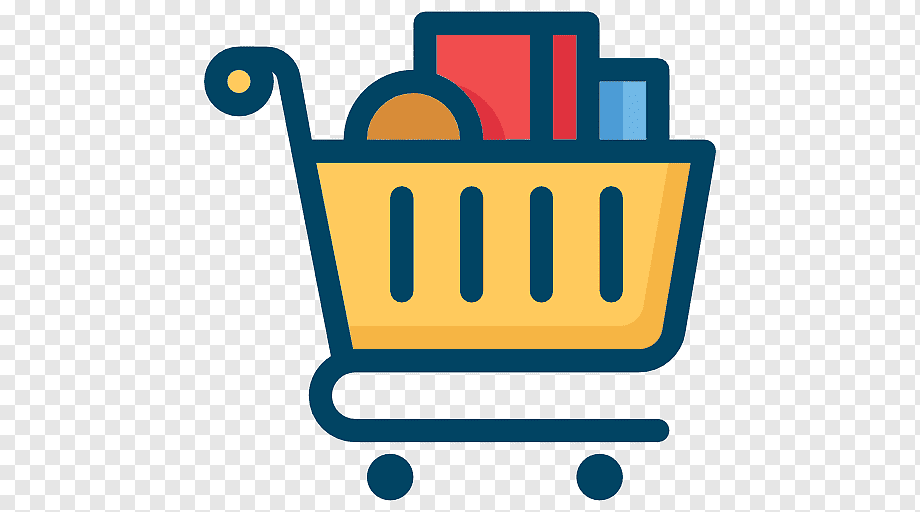 Сферу потребительского рынка города Кемерово представляет 8 002 объекта (2021 год – 8 123), из них:
 5 279 – розничной торговой сети (2021 г. – 5 224);
 326 – оптовой торговли (2021 г. – 481);
 773 – общественного питания (2021 г. – 786);
 128 – цеха малой мощности (2021 г. – 145);
 1 496 – бытового обслуживания населения (2021 г. – 1 487)
 В отчетном периоде создано 807 рабочих мест.
158 168,9
(МЛН РУБЛЕЙ)
ИНДЕКС ФИЗИЧЕСКОГО ОБЪЕМА
                 к 2021 году
92,0 %
ОБЪЕМ ПЛАТНЫХ УСЛУГ
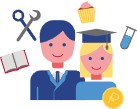 ОБОРОТ ОБЩЕСТВЕННОГО ПИТАНИЯ
2022 год
2022 год
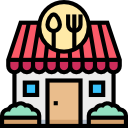 Сфера бытового обслуживания в городе включает 1 496 объектов. В отчетном периоде вновь построено 14объектов, после реконструкции открыто                     39 объектов бытового  обслуживания, создано                     126 рабочих мест.
Сферу общественного питания города Кемерово представляет 773 объекта,  в т. ч. 612 объектов общедоступной сети на  17 352 посадочных места, из них:
252  - кафе
193 - закусочных
119 - баров
48 - ресторанов
69 842
8 079
(МЛН РУБЛЕЙ)
(МЛН РУБЛЕЙ)
ИНДЕКС ФИЗИЧЕСКОГО ОБЪЕМА
                  к 2021 году
ИНДЕКС ФИЗИЧЕСКОГО ОБЪЕМА
                 к 2021 году
99,0 %
104,5 %
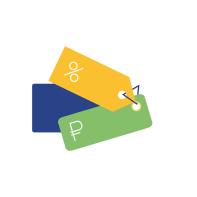 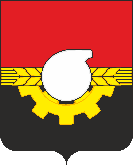 ИНФЛЯЦИЯ
Кемеровский городской округ
ИНДЕКС
ПОТРЕБИТЕЛЬСКИХ ЦЕН
2022 год к 2021 году
ИНДЕКС ЦЕН И ТАРИФОВ
НА ТОВАРЫ И УСЛУГИ
2022 год к 2021 году
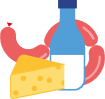 115,4   
ПРОДОВОЛЬСТВЕННЫЕ ТОВАРЫ
115,7
НЕПРОДОВОЛЬСТВЕННЫЕ ТОВАРЫ
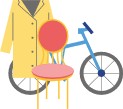 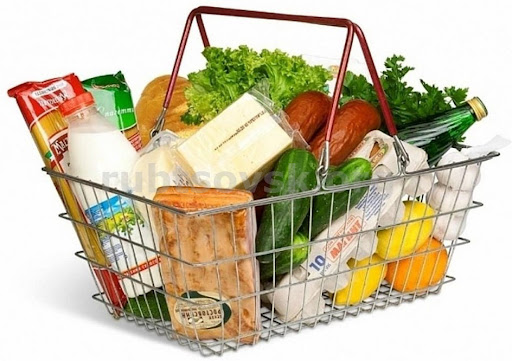 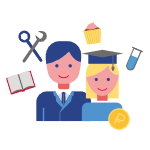 114,1
УСЛУГИ
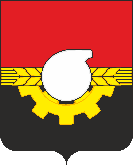 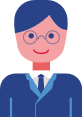 РЫНОК ТРУДА
Кемеровский городской округ
Динамика численности занятых и уровня безработицы
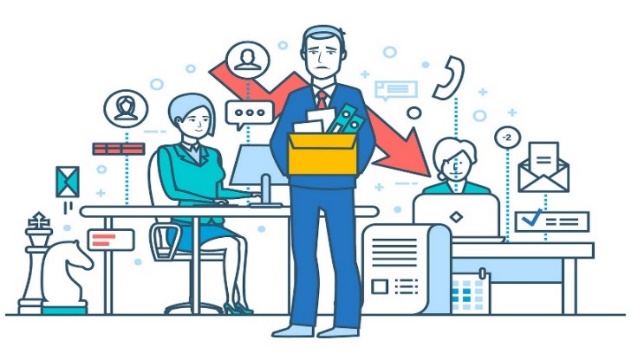 Динамика численности зарегистрированных безработных и вакансий
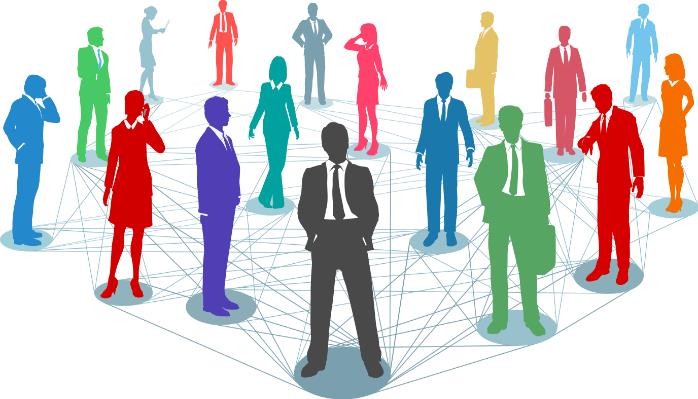 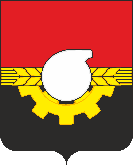 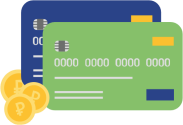 УРОВЕНЬ ЖИЗНИ НАСЕЛЕНИЯ
Кемеровский городской округ
Среднемесячная заработная плата работников крупных и средних организаций города в номинальном выражении в отчетном периоде по сравнению с 2021 годом выросла на 17,1 % и составила 66 643 рубля.
Динамика среднемесячной начисленной заработной платы работников, рублей
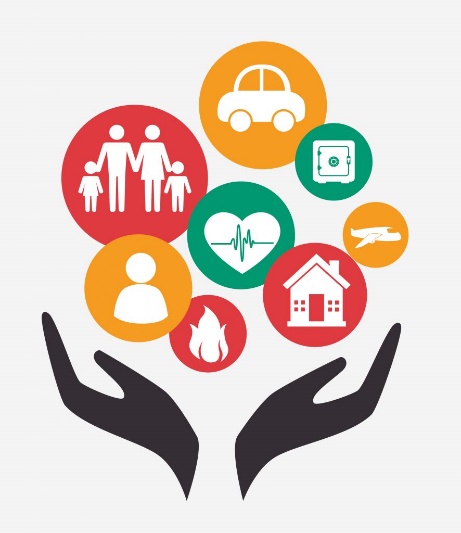 101,6 %
Реальная среднемесячная заработная плата
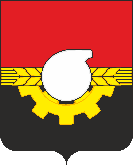 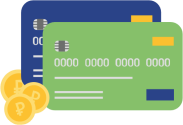 УРОВЕНЬ ЖИЗНИ НАСЕЛЕНИЯ
Кемеровский городской округ
СРЕДНЕМЕСЯЧНАЯ НАЧИСЛЕННАЯ ЗАРАБОТНАЯ ПЛАТА РАБОТНИКОВ КРУПНЫХ И СРЕДНИХ ОРГАНИЗАЦИЙ ПО ВИДАМ ЭКОНОМИЧЕСКОЙ ДЕЯТЕЛЬНОСТИ
 в 2022 году (тысяч рублей)
Сельское, лесное хозяйство,
охота, рыболовство и рыбоводство
Деятельность гостиниц и предприятий общественного питания
Государственное управление и обеспечение военной безопасности; социальное обеспечение
Деятельность в области информации и связи
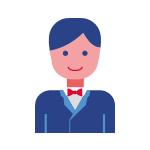 31,9
59,2
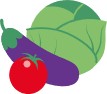 Добыча полезных
ископаемых
71,2
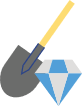 Образование
288,6
Деятельность 
в области здравоохранения и социальных услуг
Деятельность финансовая           и страховая
Обрабатывающие производства
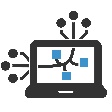 76,1
Обеспечение электрической энергией, газом и паром
49,8
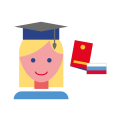 Водоснабжение; водоотведение, организация сбора и утилизация отходов
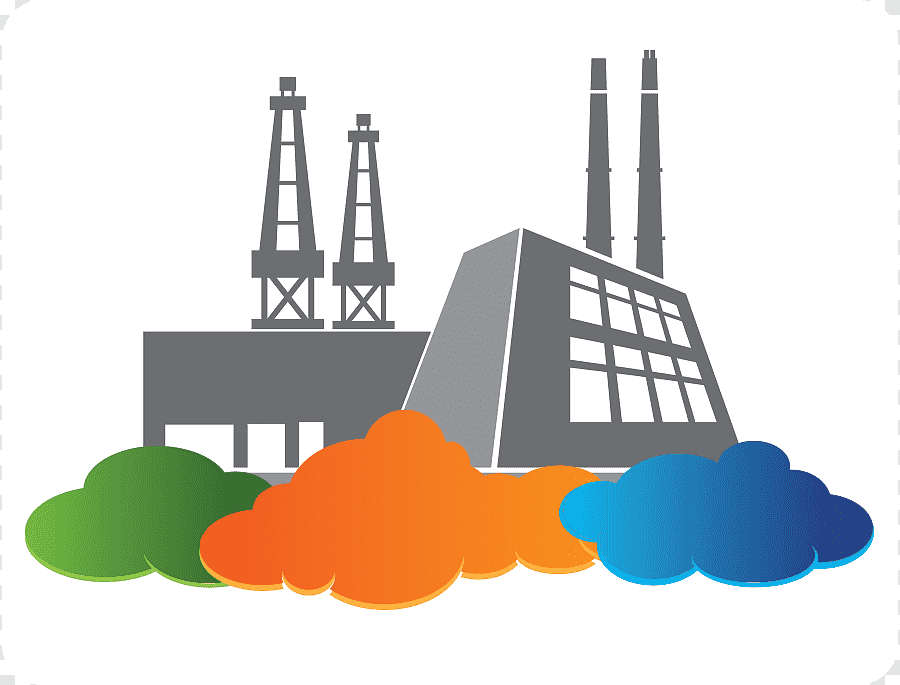 63,5
Деятельность по операциям с недвижимым имуществом
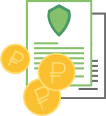 81,7
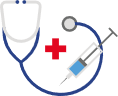 Деятельность в области
культуры, спорта, организации досуга и развлечений
77,7
57,2
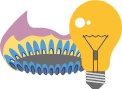 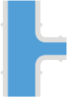 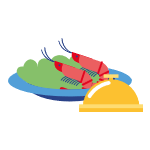 Деятельность профессиональная, научная и техническая
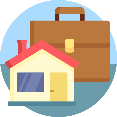 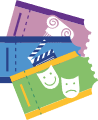 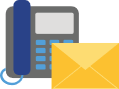 47,1
52,7
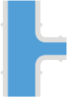 Предоставление прочих видов услуг
49,9
Строительство
117,7
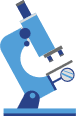 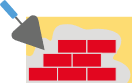 85,0
Деятельность административная и сопутствующие дополнительные услуги
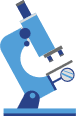 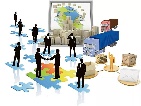 Торговля оптовая
и розничная
49,0
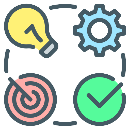 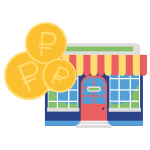 39,7
66,0
Транспортировка
и хранение
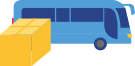 54,2
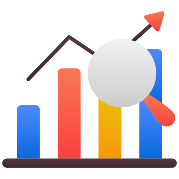 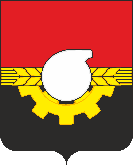 ФИНАНСОВЫЕ РЕЗУЛЬТАТЫ ДЕЯТЕЛЬНОСТИ ОРГАНИЗАЦИЙ
Кемеровский городской округ
За январь-декабрь 2022 года сальдированный финансовый результат (прибыль минус убыток) организаций города Кемерово (без субъектов малого предпринимательства, банков, страховых и бюджетных организаций) составил 268,6 млрд. рублей прибыли (январь-декабрь 2021 года – 154,4 млрд. рублей прибыли)
Динамика сальдированного финансового результата крупных и средних организаций г. Кемерово, млн. рублей
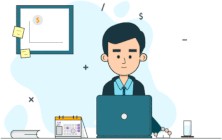 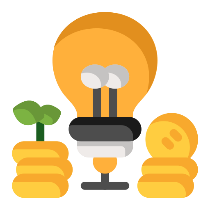 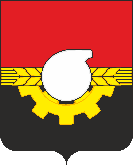 ИНВЕСТИЦИИ
Кемеровский городской округ
Организациями города всех форм собственности за 9 месяцев 2022 года направлено 51,3 млрд. рублей инвестиций в основной капитал, что в сопоставимых ценах на 22,7 % ниже уровня 9 месяцев 2021 года.
Объем инвестиций по крупным и средним предприятиям за 9 месяцев 2022 года сложился на уровне 35,6 млрд. рублей (снижение в сопоставимых ценах составило 34,0 %).
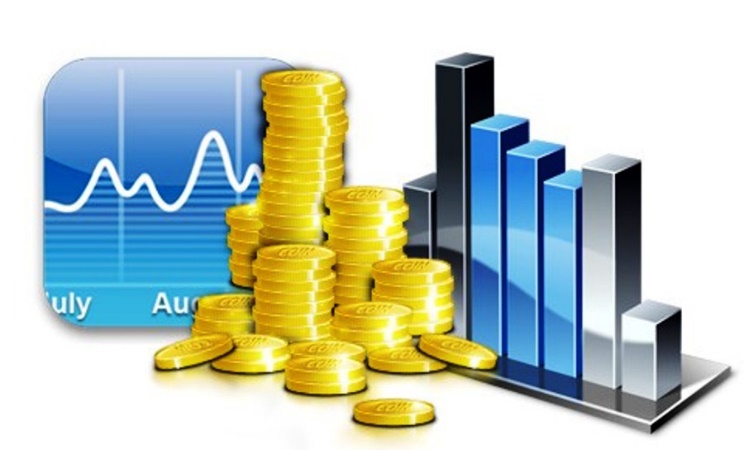 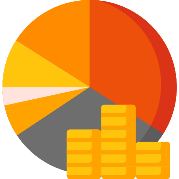 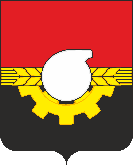 БЮДЖЕТ ГОРОДА
Кемеровский городской округ
Структура доходов бюджета города Кемерово
Структура бюджета города Кемерово, 
млрд рублей
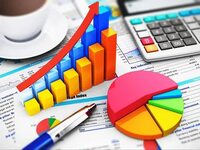 Структура расходов бюджета города Кемерово, млн рублей